A ORQUESTRA NA INGLATERRA
Juliana Ripke
O que conhecemos de música inglesa deste período (1650-1815)?
G. F. Handel (1685 – 1759) (Alemão, naturalizado britânico)
Pietro Castrucci (1679 – 1752) (Italiano, fez a carreira na Inglaterra)
Giovanni Carbonelli (1694 – 1772) (Italiano, fez a carreira na Inglaterra)
Muzio Clementi (1752-1832) (Italiano, mas fez carreira e faleceu na Inglaterra)
Nicholas Staggins (1650 – 1705) (inglês)
John Banister (1630 – 1679) (Inglês)
John Eccles (1680 1735) (Inglês)
John Blow (1649 – 1708) (Inglês)
Henry Purcell (1659 – 1695) (Inglês)
William Boyce (1711 – 1779) (Inglês)
Johann Peter Salomon (1745 – 1815) (Alemão)
John Marsh (1752 – 1828)




OBS: Diversos aqui não são Ingleses, mas foram levados para lá.
O que veremos em todo o decorrer deste assunto:
Em termos musicais, a Inglaterra possuía uma organização bem diferente do resto da Europa

Começaremos com um resumo de tudo...
Patrocínio e o público
O Rei Charles II, assim como seu mentor Luis IV, teve 24 violinos, mas porém que tocavam tanto em teatros e concertos públicos como na corte.

Com a Revolução Gloriosa, em 1688, (evento, em grande parte não violento, no Reino Unido entre 1688 e 1689, no qual o rei Jaime II, foi removido do trono da Inglaterra, Escócia e País de Gales, sendo substituído por Guilherme III e sua esposa Maria Stuart), o papel da Corte no desenvolvimento da orquestra tornou-se menos importante. Não era mais, agora, a função principal da orquestra mostrar o poder do Rei ou o glamour da sua corte. 



Veremos como, no século XVIII, as orquestras vêm para expressar então os valores de um público mais amplo, composto de pessoas de diversas classes sociais.
O patrocínio aristocrático também foi menos importante para a orquestra inglesa do que no resto do continente europeu (ou pelo menos de diferentes formas)





James Brydges, conde do Carnarvon e mais tarde duque dos Chandos, mantinha um estabelecimento musical em escala continental no seu estado de Cannons (uma casa construída por ele) por poucos anos por volta de 1720, contratando cantores e instrumentistas como membros de sua “household”. 



Um de seus mais famosos empregados foi Handel, que esteve a serviço do Duke de 1718 a 1720 e compôs o Chandos Anthems, Acis and Galatea e o oratório Esther: tudo para performance no Cannons. Um estabelecimento musical nessa escala não era usual para a aristocracia inglesa.
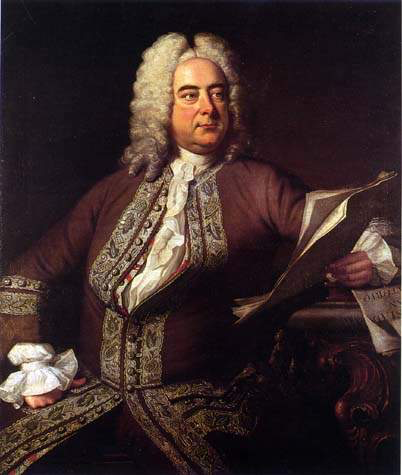 G. F. Handel (1685 – 1759)
Alemão, naturalizado britânico


Obras famosas de Handel????

Falaremos dele mais adiante


https://www.youtube.com/watch?v=Kuw8YjSbKd4

https://www.youtube.com/watch?v=juckXS8PktE
Com exceção de James Brydges, outros lordes ingleses mantinham 1 ou 2 performers como seus convidados por períodos de tempo limitados.


POR EXEMPLO... Alguns performers convidados de lordes:
Pietro Castrucci
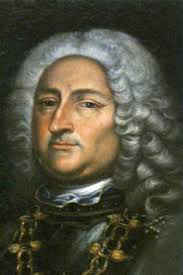 Violinista e compositor italiano. Nasceu em Roma, onde estudou com Arcangelo Corelli; em 1715, estabeleceu-se em Londres, onde ficou conhecido como um dos melhores violinistas virtuosos de sua geração.

Lord Burlington trouxe Pietro Castrucci de Roma para a Inglaterra em 1715, lançando-o em uma grande carreira na Inglaterra


https://www.youtube.com/watch?v=E-4oiij573A
Muzio Clementi (1752-1832)
Foi provavelmente o primeiro compositor a escrever peças dedicadas às possibilidades dinâmicas para o piano.
Peter Beckford ouviu-o tocar cravo brilhantemente com 14 anos em Roma e o comprou de seu pai por 7 anos de serviço contratado, como um músico privado de sua propriedade. 
Nenhum desses, porém, exceto Brydges, manteve nada como uma orquestra. Quando eles queriam algo assim, eles contratavam músicos para tal ocasião.

https://www.youtube.com/watch?v=veMMtnC7MkQ
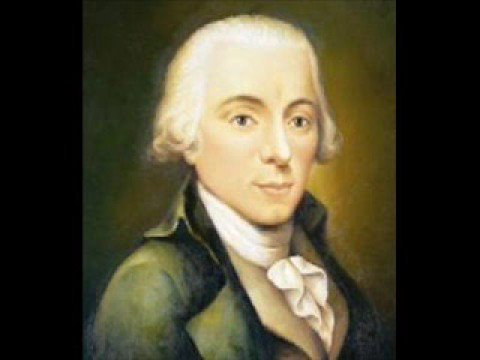 Mais importante para o desenvolvimento da orquestra do que o patrocínio individual foi o patrocínio da aristocracia como uma classe. 

Grupos de aristocratas formaram sociedades anônimas para construir teatros como...
Dorset Garden
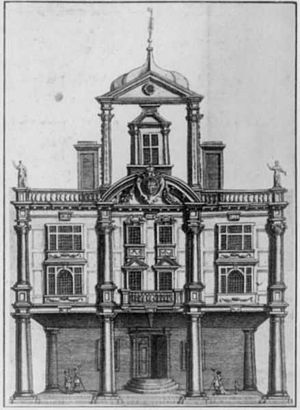 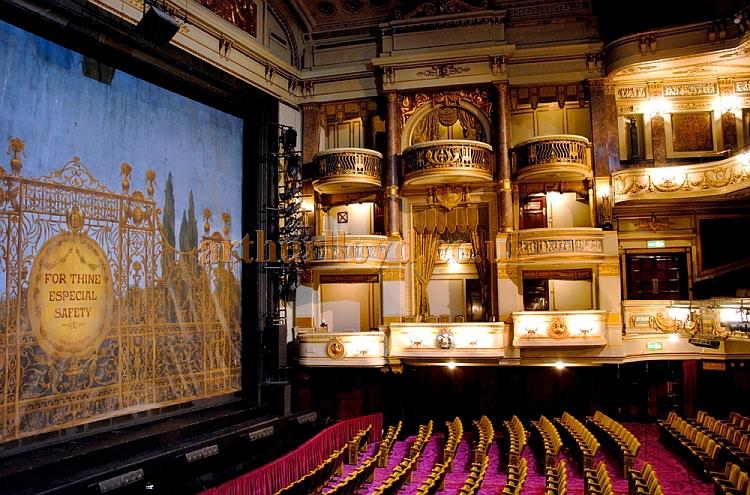 Drury Lane Theatre
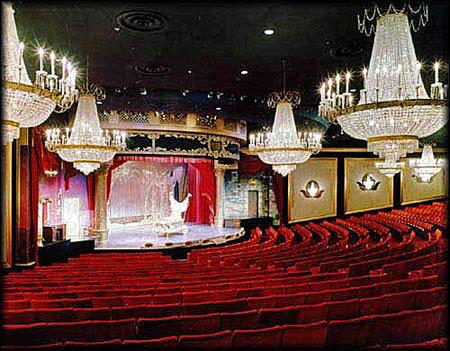 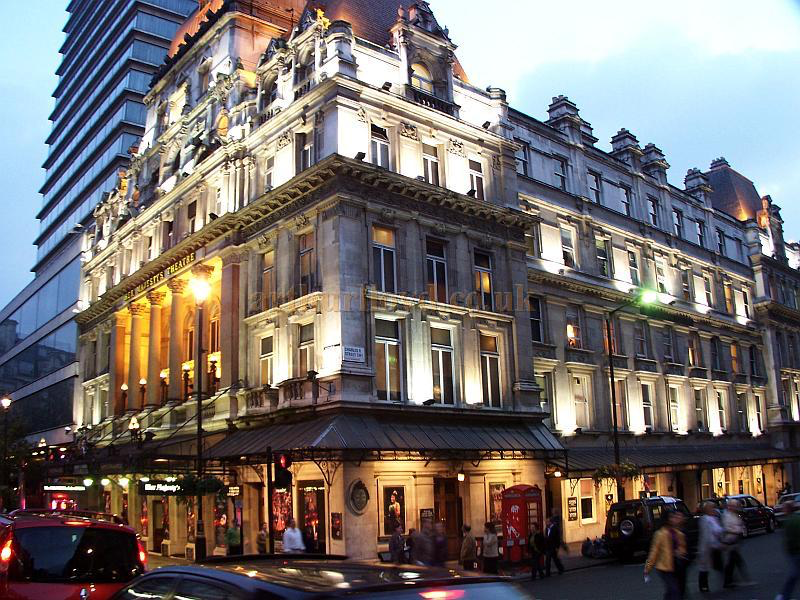 King’s Theatre 

Ou

Her Majesty's Theatre
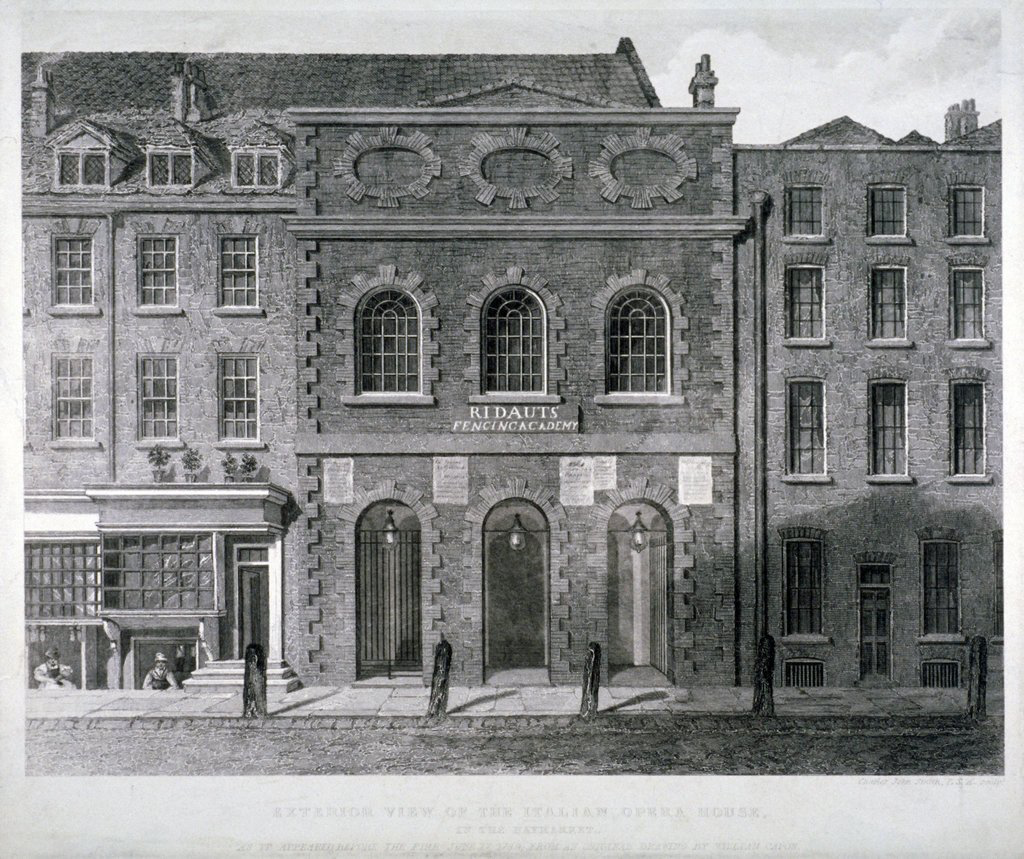 A Academia Real de Música, que reestabeleceu a ópera italiana em Londres em 1720, também foi criada como uma sociedade anônima que que reuniu (e acabou perdendo) o dinheiro da aristocracia. 





De maneira similar, em 1733 foi criada a companhia “Ópera da Nobreza”.
Sistema de assinaturas
Um dos mais importantes mecanismos do patrocínio aristocrático foi o sistema de assinaturas, em que um número de patronos pagava antecipadamente por uma temporada de ópera ou uma série de concertos, fornecendo capital inicial em troca de futuras admissões.





Durante o século XVIII a ópera italiana e muitos concertos foram financiados por assinaturas.
Mais diferenças da Inglaterra em relação ao resto do continente europeu:
O próprio Rei assinava para a ópera, oratórios e muitas vezes para uma série de concertos. 


O rei habitualmente assinava e pagava uma taxa mais alta que os outros, mas, ao contrário dos monarcas continentais, ele não possuía o teatro, a sala de concertos ou a orquestra. Ele pagava pela música como as outras pessoas.
“Comercialização do lazer”
Para ouvir uma orquestra na Inglaterra dos séculos XVII e XVIII, não era preciso investir em uma sociedade anônima ou assinar a ópera. Na maioria dos casos podia-se simplesmente comprar um bilhete, seja para um teatro, ou um concerto beneficente, dentre outros locais. 

A música então se tornou uma importante parte do processo que J. Plimb tem chamado de “comercialização do lazer”.
COMERCIALIZAÇÃO DA ORQUESTRA E DA MÚSICA

Na medida em que o acesso à música orquestral podia ser obtido pelo preço de um ticket, as orquestras se tornaram mais como um bem, competindo com outras opções pelo direcionamento do consumo do público.  Assim, o patronato para as orquestras na Inglaterra se estendeu além da realeza e da aristocracia para incluir pessoas que Daniel Defoe em 1709 definiu como “o meio tipo”: a meia nobreza, comerciantes, profissionais, etc.

 Cada vez mais ao longo do séc. XVIII, os gerentes de teatros, promotores de concertos, e proprietários dos grandes jardins comercializavam orquestras para este grande público, divulgando seu produto na imprensa, vendendo tickets por assinatura, nos shoppings, ou mesmo porta a porta. 


A amplitude do patronato para a orquestra e a integração da orquestra na cultura de comercialização de prazer foi ímpar na Inglaterra do séc. XVIII.
ASSIM...

Vemos que, de fato, houve ópera pública na Itália, houveram assinaturas de concertos na Alemanha, e houveram sociedades de concertos na França. Fora do continente, porém, a maior parte do patrocínio (duradouro e decisivo), veio da corte e da alta aristocracia, e a orquestra expressou e refletiu os valores dessa classe (alta). 

Já na Inglaterra as orquestras dependiam do público e do mercado.
Aspectos em comum entre a orquestra da Inglaterra e do resto do continente europeu:
Elas surgiram ao mesmo tempo que as orquestras do resto da Europa, usavam os mesmos instrumentos, tocavam a mesma música 



Um aspecto porém era diferente: Na Inglaterra, a orquestra significava o acesso que riqueza e prosperidade poderiam proporcionar às coisas mais refinadas e grandiosas da vida.
Voltando para a história...Vamos falar de cada um desses itens, passo a passo, citando nomes e acontecimentos importantes na vida musical da época:A música do Rei
Antes da metade do séc. XVII grandes ensembles instrumentais existiam principalmente na corte da Inglaterra. Registros e documentos do fim do séc XVI mostram um grande numero de cantores e trompetistas como empregados do Rei, assim como Sackbut (sacabuxa) (um tipo de trombone do renascimento e barroco). 


No reino de Henrique VIII um ensemble de flautas havia sido adicionado, assim como dois ensembles de cordas: : os “old vialles”, que estavam na folha de pagamento desde talvez já em 1515, e os “newe vialles”, judeus italianos recrutados de Veneza em 1540. Esses ensembles trabalharam durante uma sucessão de monarcas da Casa de Tudor (período que vai de 1485 a 1603), tocando nas refeições, coroações, casamentos e funerais.
Rainha Elizabeth I
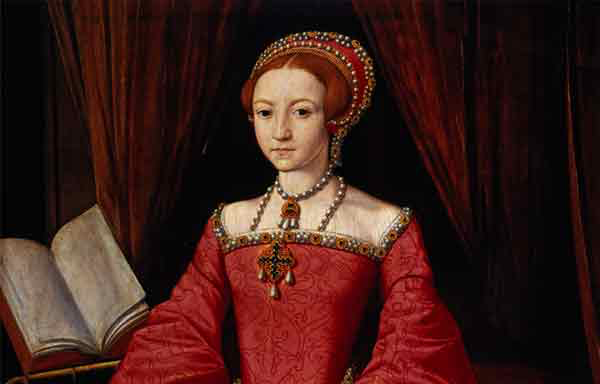 No reinado dela há referências a grupos de violinos nos registros da corte.

O tamanho do grupo aumentou durante seu reinado - de seis em sua coroação em 1558, para nove em 1598.
Charles I (Carlos I)
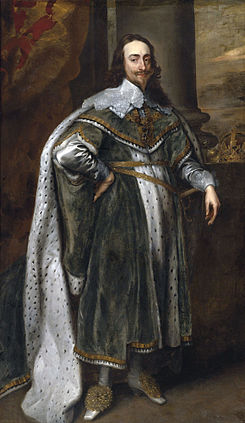 No seu reinado existe registro de uma ordem de 1631 "relativa a músicos para os violinos”. Este acontecimento dividiu 14 instrumentistas da seguinte forma:
3 agudos
2 contratenores
3 tenores
2 tenores baixo
4 baixos

Isso se parece muito com as bandas de cinco partes da corte francesa durante o mesmo período. De fato, vários violinistas franceses vieram trabalhar na corte inglesa, nos anos 1620 e 1630.
Além dos violinos, a música do rei incluía trompetes, alaúdes, violas e vozes (que tocavam nos ensembles do rei), e também os sopros
Charamelas                                            sacabuxas                                                dulcianos 














                                                              flautas e outros
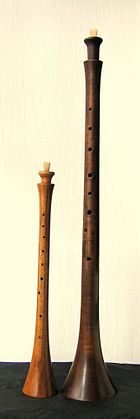 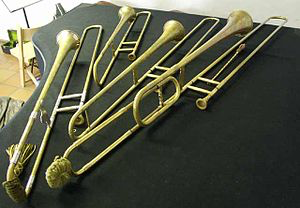 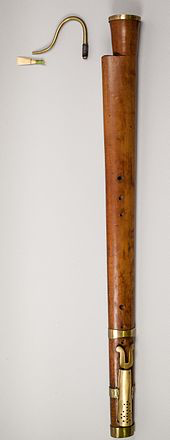 Sistema de rotação
Ainda no reinado de Charles I, uma lista datada de 1641 mostrava um total de 85 instrumentistas na folha de pagamento, mais afinadores de órgão, virginais e luthiers de cordas. 


Para a música nos jantares e serviços na capela do Rei, os sopros forom organizados, em 1633, num sistema de rotação, sendo que 6 músicos tocavam uma semana, outros 6 na próxima, e assim por diante. Isso provavelmente sugere uma performance de um por parte.


Já os violinos, por outro lado, pareciam tocar em grandes ensembles (25-30) com vários por parte.
Dissolvição dos grupos musicais
O crescimento de ensembles instrumentais foi interrompido na corte pela Revolução Puritana (1640), a Guerra Civil (1642-48) e a A Comunidade da Inglaterra (em inglês: Commonwealth of England), um governo republicano que exerceu o poder no Reino Unido entre 1649 e 1660

Todos os ensembles e grupos do rei foram dissolvidos e os músicos forçados a procurarem outros empregos.

Já o Interregno (intervalo entre dois monarcas, neste caso Charles I (1649) e Charles II (1660), no entanto, não parou o desenvolvimento da orquestra.
Oliver Cromwell
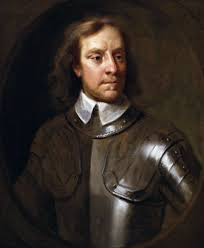 Militar e líder político inglês e, mais tarde, Lord Protector do Protectorado (pessoa cuja obrigação é cuidar dos interesses de uma sociedade), que manteve a corte de Whitehall e incluiu muitos violinistas na sua folha de pagamento. 

Quando ele queria ensembles maiores, contratava músicos extras, provavelmente membros dos violinos do Rei que ainda viviam em Londres. 


Registros do casamentos de sua filha reportam 48 violinos e 50 trompetes
Ainda...
Nesse intervalo, também, a tradição das Masques (Mascarada era uma forma de entretenimento cortês festivo que floresceu na Europa durante o século XVI e princípios do século XVIII, ainda que anteriormente houvesse sido desenvolvido na Itália), agora não nas cortes, mas em locais privados, documentou diversos tipos de ensembles.
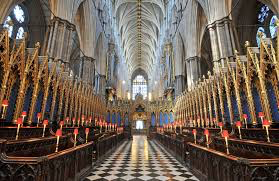 Música na igreja
O efeito mais duradouro do Interregnum no desenvolvimento da orquestra na Inglaterra foi o de impedir que a música instrumental se estabelecesse na igreja. Por uma ordenação de 1644 o Parlamento ordenou que os órgãos da igreja fossem destruídos (embora nem todos fossem), organistas, cantores e músicos da igreja foram demitidos de seus empregos. Música sacra concertada com ventos e cordas, que estava apenas se tornando moda no continente, não foi introduzida na Inglaterra até depois da Restauração da monarquia inglesa (que teve seu início em 1660 quando as monarquias inglesa, escocesa e irlandesa foram todas restauradas sob o domínio de Carlos II), e mesmo assim foi realizada principalmente para ocasiões cerimoniais na Corte.

Ao longo do séc. XVIII a música na igreja permaneceu relativamente sem importância na Inglaterra.
Outro aspecto que diferencia a Inglaterra do resto do continente europeu:
As Igrejas na Inglaterra nunca forneceram o treinamento ou emprego constante de instrumentistas  como no resto do continente.
Charles (Carlos) II
Responsável por, na Restauração, lançar as bases para a orquestra na Inglaterra.





Quando voltou de um considerável período no Continente, tinha ouvido música francesa, e então quis imitar a corte de Luís XIV, estabelecendo um conjunto de violinos, tenores e baixos, ao invés de violas, alaúdes e cornetas que a corte normalmente usava.
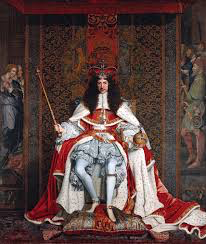 A predominância dos 24 violinos também na Inglaterra
O jovem advogado Roger North, porém, em 1670, reclamou que, quando Charles II voltou da França, formou seus 24 violinos para tocar em seus jantares, o que dissolveu a antiga música inglesa. Em ocasiões importantes do estado, os 24 violinos tocavam juntos como uma única unidade.


Os violinos também invadiram diversas as práticas na corte francesa, excluindo as antigas violas, sopros, etc. 

Embora os velhos ensembles tenham sobrevivido até o reinado de James II, eles foram cada vez mais deslocados no dia-a-dia.
James II (Jaime II)
Na coroação do Rei James II em 1685, houveram 35 instrumentistas, os 24 violinistas e ainda alguns sopros e teclados, todos juntos numa galeria no alto da abadia de Westminster. Em uma outra galeria foram colocados diversos cantores.

Uma outra gravura mostra cerca de 20 músicos da família dos violinos tocando durante o banquete.

Nicholas Staggins compôs especialmente para sua coroação, talvez um dos mais antigos registros de uma peça que combinava oboés, trompetes e cordas na música inglesa.
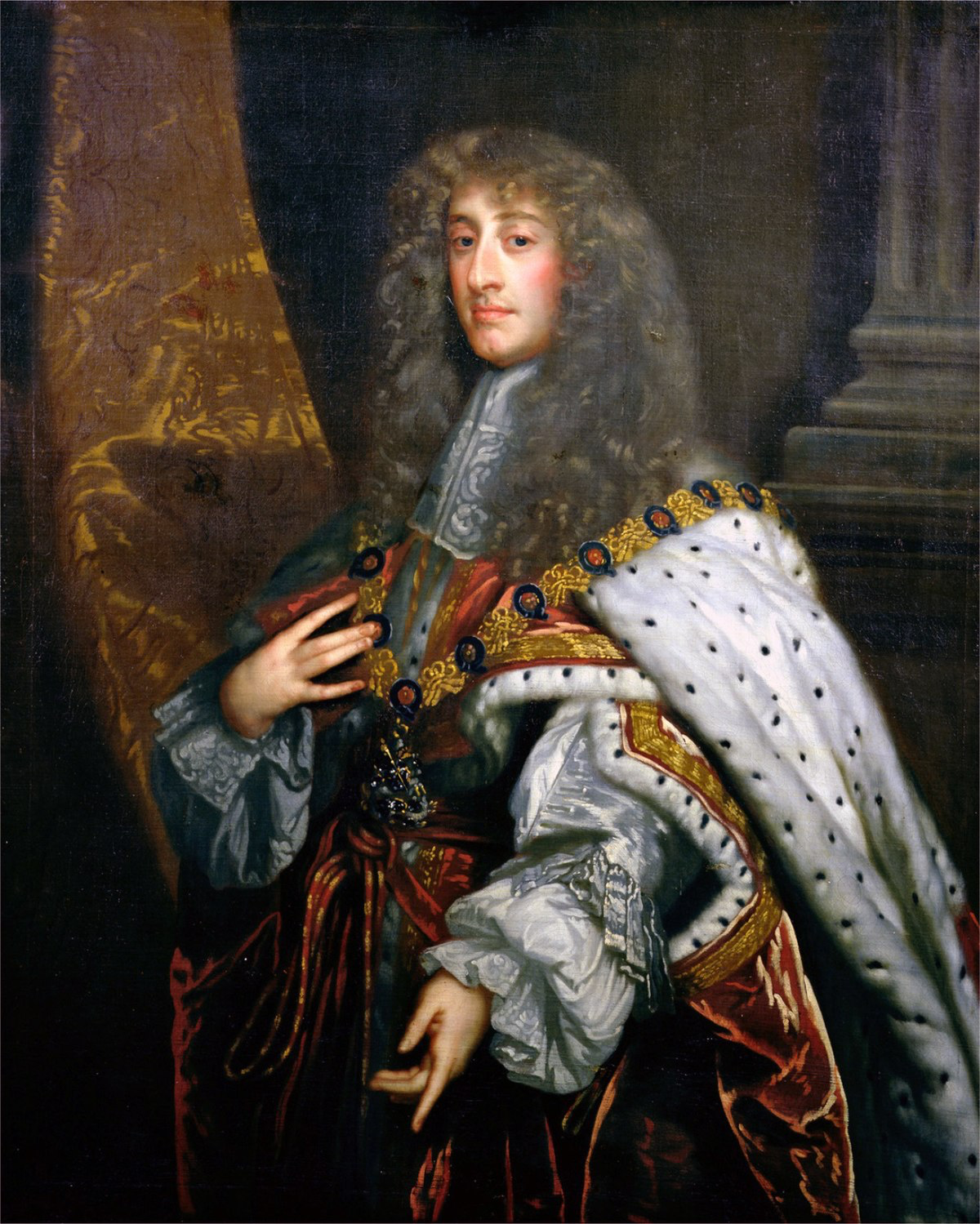 Nicholas Staggins (mestre dos reis)
Calisto, ou, The Chaste Nymph
Foi uma das mais grandiosas performances documentadas pelo música do Rei durante a Restauração, em uma festa de máscaras na Whitehall (palácio real, principal residência dos Reis em Londres entre 1530 e 1698).

No palco, uma série de antiquados e simbólicos ensembles apareciam: uma banda de violinos e violões, um ensamble marcial com trompetes e tambores, um pastoral ensambles de oboés. De frente a este palco um ”novo” e mais orquestral ensamble de violinos, flautas, cravos e teorbas (cerca de metade os 24 violinos do Rei estavam presentes, o restante eram contratados)

(Não encontrei gravações)
Divisão dos 24 violinos em conjuntos menores
Em outros contextos de performance, os 24 violinos foram divididos em conjuntos menores.

EXEMPLOS:
Quando duas companhias de teatro foram criadas na década de 1660, 12 dos 24 violinos foram designados para tocar no King's Theatre em Bridges Street, Drury Lane, e os outros 12 para tocar na companhia do Duque de York no Lincoln's Inn Fields. 

Em 1668, este sistema de organização foi estendido a todos os aspectos do serviço do violino. Duas listas foram elaboradas de 12 músicos cada, e eles foram instruídos a atender a sua majestade enquanto estiver por lá. 
Assim, embora os 24 violinos existissem oficialmente como uma unidade administrativa, parece que na maioria das situações eles tocavam como 2 conjuntos de 12.
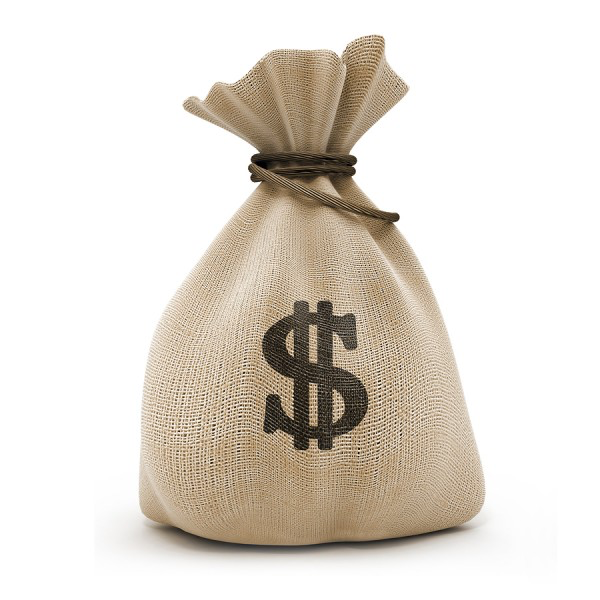 Como nos dias de hoje...
Uma das razões para isso parece ser a falta de dinheiro (devido ao controle do Parlmento sobre o dinheiro do Rei). Foram encontrados papéis com reclamações dos violinistas em relação aos atrasos dos pagamentos.

 Na ausência de pagamentos regulares, os músicos complementavam suas rendas tocando em teatros, dando concertos, tocando para danças, etc.
Por causa disso... Cachês...
John Banister, líder dos 24 violinos por um tempo, apresentou concertos na sua casa e em outros lugares no começo de 1672, cobrando entrada para tais concertos. 

Thomas Britton, comerciante de carvão, oferecia concertos em sua loja de 1678 a 1714. 

Ambos contratavam membros dos 24 violinos como também outros músicos. 

Na década de 1690, os jornais de Londres estavam cheios de anúncios de concertos, muitos deles com apresentações de músicos do rei.

Na maioria dos casos eles tocavam como solistas , em pequenos ensambles ou acompanhando cantores, mas não como uma banda.
Teatros
Os teatros também forneciam trabalhos para os músicos do Rei. 

Os trompetistas, violinistas, etc, que apareciam nos palcos parecem ter sido atores e outros eram membros de companhias de teatros. 

Além disso, as companhias de teatro também utilizavam bandas de músicos profissionais, a maioria de cordas. 

Em 1676, foi estipulado que os músicos estivessem disponíveis toda a noite para a Majestade Real. Alguns músicos, talvez por possuírem outros trabalhos, não compareceram e foram cortados, enquanto outros sofriam ameaças de suspensão no pagamento, o que não os intimidava.
O nascimento da orquestra
A orquestra nasceu na Inglaterra entre 1685 e 1715. 
Este foi o período em que os traços que passaram a caracterizar a orquestra tomaram lugar, em particular a multiplicacão de violinos, a integração dos sopros ao conjunto, e a consolidação de todo o conjunto em um único local.

A orquestra nasceu em outros países europeus durante o mesmo período (em Roma, no norte da Itália, na Alemanha, na Áustria, e um pouco mais tarde na França).

A flauta transversal não chegou à Inglaterra até por volta de 1700.
Influências de outros países do Continente
Até certo ponto, o nascimento da orquestra na Inglaterra pode ser considerado como o resultado de uma influência do resto do  Continente. Isso se deve ao fato de músicos franceses, italianos e germânicos virem para a Inglaterra durante esses anos, trazendo suas composições, estilos e práticas. 

O grupo tradicional de violinos, no entanto, foi sempre forte na Inglaterra, 

Outros instrumentos de sopros vindos da França: flautas, oboés e contrafagotes.
Outro instrumento que passou a fazer parte regularmente da orquestra inglesa no final do séc. XVII: trompete, mas dessa vez pelos próprios ingleses que já tocavam na música do Rei.
Violoncello e Contrabaixo
O violoncello e contrabaixo foram introduzidos na Inglaterra por músicos de outros lugares do Continente, principalmente da Itália. Antes disso utilizava-se somente um violino baixo. 

Por exemplo, o primeiro contrabaixista a chegar na Inglaterra foi o italiano “Giuseppe Saggione”, em 1702. 

A primeira menção do cello na Inglaterra parece ser na lista de instrumentistas proposta pelo teatro Haymarket em 1707.
Consolidação espacial da orquestra
Foi um aspecto importante na emergência da orquestra inglesa entre 1685 e 1715, especialmente com relação ao teatro.

Nas décadas de 1660 e 70 os músicos eram colocados, no teatro, em uma espécie de sala para a música, como uma galeria daquelas construídas nas igrejas ou salões de banquetes. Em alguns teatros a sala de música era localizada na parte de trás do palco, muitas vezes em meio a outro cenário.
John Eccles (1668 –1735)
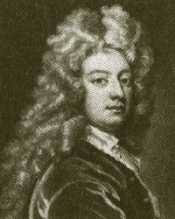 Uma grande orquestra foi utilizada na sua obra The judgement of Paris  no Dorset Garden em 1701, e colocada no palco, projetando então o som de maneira diferente do habitual.







https://www.youtube.com/watch?v=4_JTQ7VHngQ
As mudanças na instrumentação, balanços e localização aconteceram relativamente rápido na Inglaterra (ou pelo menos em Londres).



Quando Handel chegou em 1710, encontrou uma orquestra já atualizada em vigor na ópera italiana do Haymarket. 



Tudo isso foi organizado de maneira única. Os violinos foram dobrados com mais força que outras cordas, cellos e baixos substituíram o violone e violino baixo, foram incluídas sopros modernos e trompetes, e a orquestra passou a ter seu próprio lugar na frente do palco.
G. F. Handel
Executou diversas de suas obras com orquestras agora maiores e em diversos locais de Londres.

Em 1728 foram adicionadas trompas a sua orquestra
O declínio da música do Rei
Pouco depois de sua ascensão em 1685, James II reorganizou a música do Rei.

Consolidou tudo em um único ensemble de 31 músicos que ele intitulou “Música privada”. O papel desta organização foi, porém, modesto. Seus membros tocavam na Capela Real e um pouco na Capela Católica.

CATEGORIAS:
John Blow – Compositor
Nicholas Staggins – Mestre da música
Henry Purcell – instrumentista – cravo
O conjunto completo, agora conhecido como "Banda da Música do Rei", tocava principalmente nas ”odes da corte", comemorando os aniversários do Rei e da Rainha, o Dia de Ano Novo, o Dia de Santa Cecília e vitórias militares.

Aqui os músicos eram livres para tocar em teatros e concertos, individualmente, não como um grupo. 



HENRY PURCELL – ODE A SANTA CECILIA

https://www.youtube.com/watch?v=8rWVaFO01No
William III e Mary II (1688) e os cortes
Com sua ascensão o papel da Música do Rei recuou ainda mais

Depois de 1689 os músicos do Rei já não tocavam mais para serviços na Capela Real.

Em 1690 uma parte foi cortada e música do Rei reduzida a 24 membros, como permaneceu durante a maior parte do século XVIII.

O pagamento também foi reduzido.
Decreto de Estabelecimento: outro fator de declínio da música do Rei
Um decreto do Parlamento da Inglaterra aprovado em 1701 para colocar a sucessão das coroas inglesa e irlandesa em Sofia de Hanôver e seus herdeiros protestantes.

Estipulou que pessoas nascidas fora dos reinos da Inglaterra, Escócia ou Irlanda não podiam ter ofícios ou empregos lá. 

OU SEJA
Músicos estrangeiros não podiam mais trabalhar na Capela Real ou na Banda do Rei, nem mesmo se fossem naturalizados cidadãos ingleses 
=
A banda do rei foi, assim, privada dos serviços de alguns dos principais músicos de Londres, como violinistas e cellistas italianos, e mesmo Handel.
George II (1720-60)
Em seu reinado, a Banda do Rei tocava apenas cerca de 10 a 15 vezes por ano, em ocasiões especiais.



Embora a carga de trabalho fosse leve, uma nomeação para a Banda do Rei não era aqui difícil: todos os membros da banda eram músicos profissionais. A maior parte de suas vidas musicais, no entanto, ocorreram fora do contexto da corte.
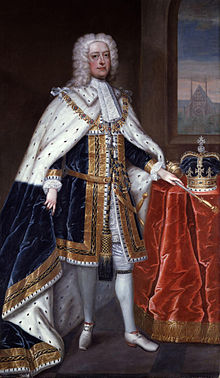 Orquestras de Teatro
No século XVIII, apenas os teatros de Drury Lane e Convent Garden eram licenciados para dar espetáculos teatrais públicos e designados como "Teatros Royal" ou ”Teatros Paetentes".

Além disso, o King's Theatre, no Haymarket, tinha licença para a performance de dramas cantados, isto é, óperas. Cada um dos três teatros tinha sua própria orquestra e, como suas apresentações frequentemente se sobrepunham, o músico podia tocar apenas em uma delas.

Os instrumentistas assinavam contratos por um período de tempo, embora normalmente permanecessem no mesmo teatro por anos, de modo que as orquestras dos três teatros de patentes constituíam três orquestras profissionais permanentes. Além disso, os teatros menores na Haymarket, em Goodman's Fields, e fora dos limites da cidade tinham orquestras próprias. 

As orquestras começaram a tocar seleções instrumentais antes da peça, ópera ou espetáculo de dana começar, bem como músicas entre os atos. 


Além disso, as orquestras também eram utilizadas para criar uma atmosfera nas cenas em que não havia fala (no caso do teatro falado).
Outro ponto que diferenciava a Inglaterra do resto da Europa:
Neste momento, contando apenas com orquestras de teatro, Londres tinha mais orquestras permanentes profissionais em operação simultânea do que qualquer outra cidade europeia.
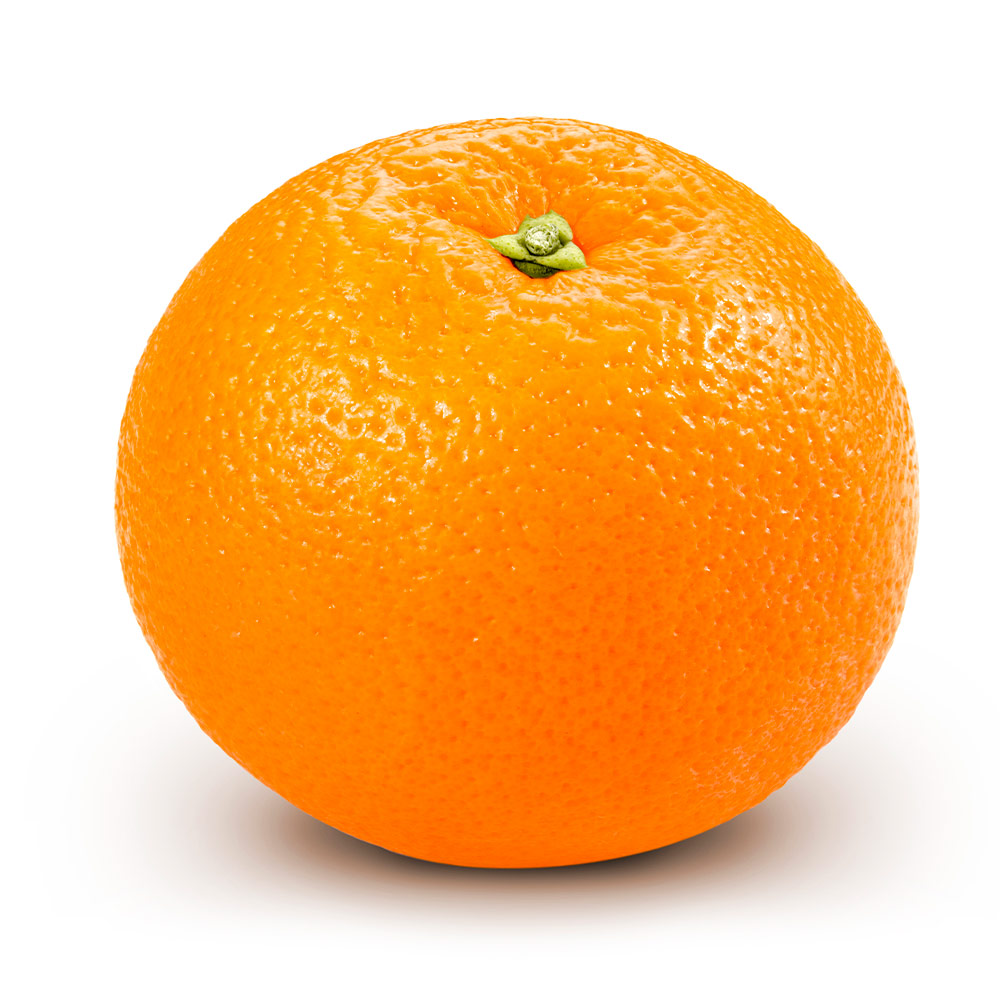 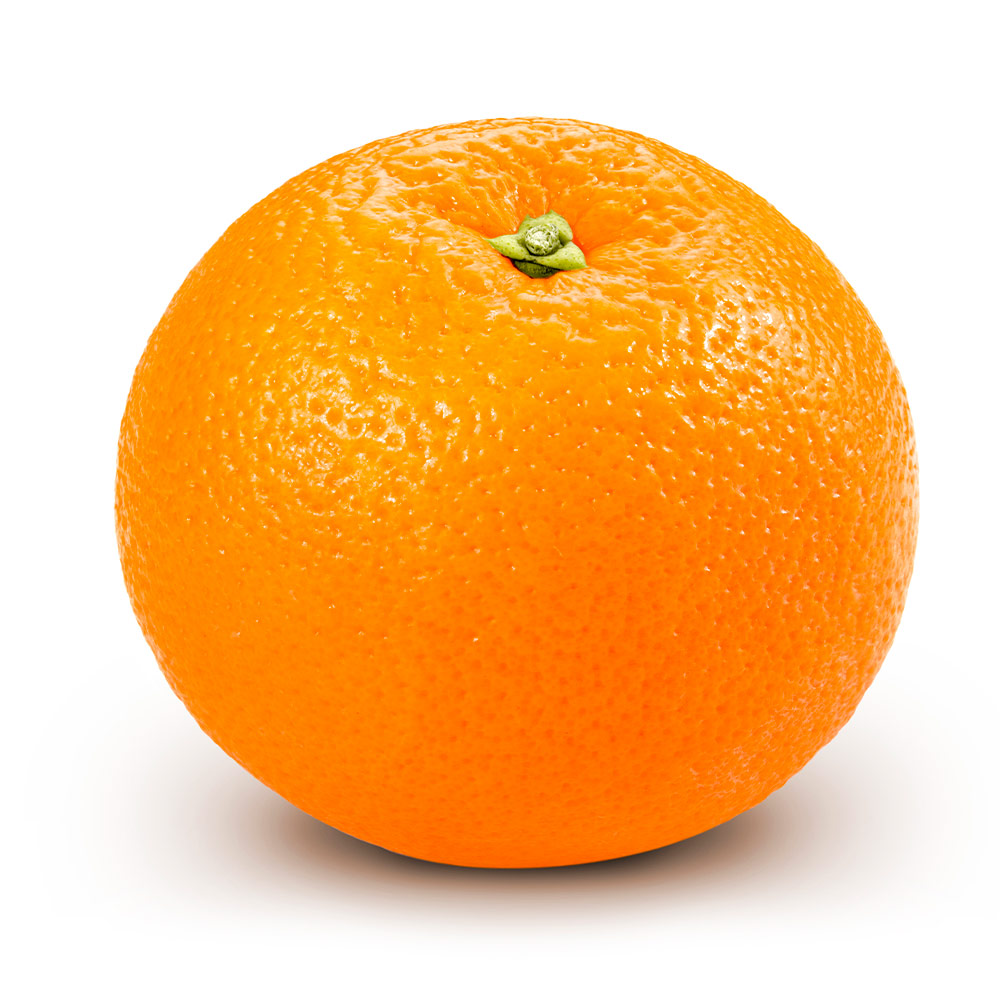 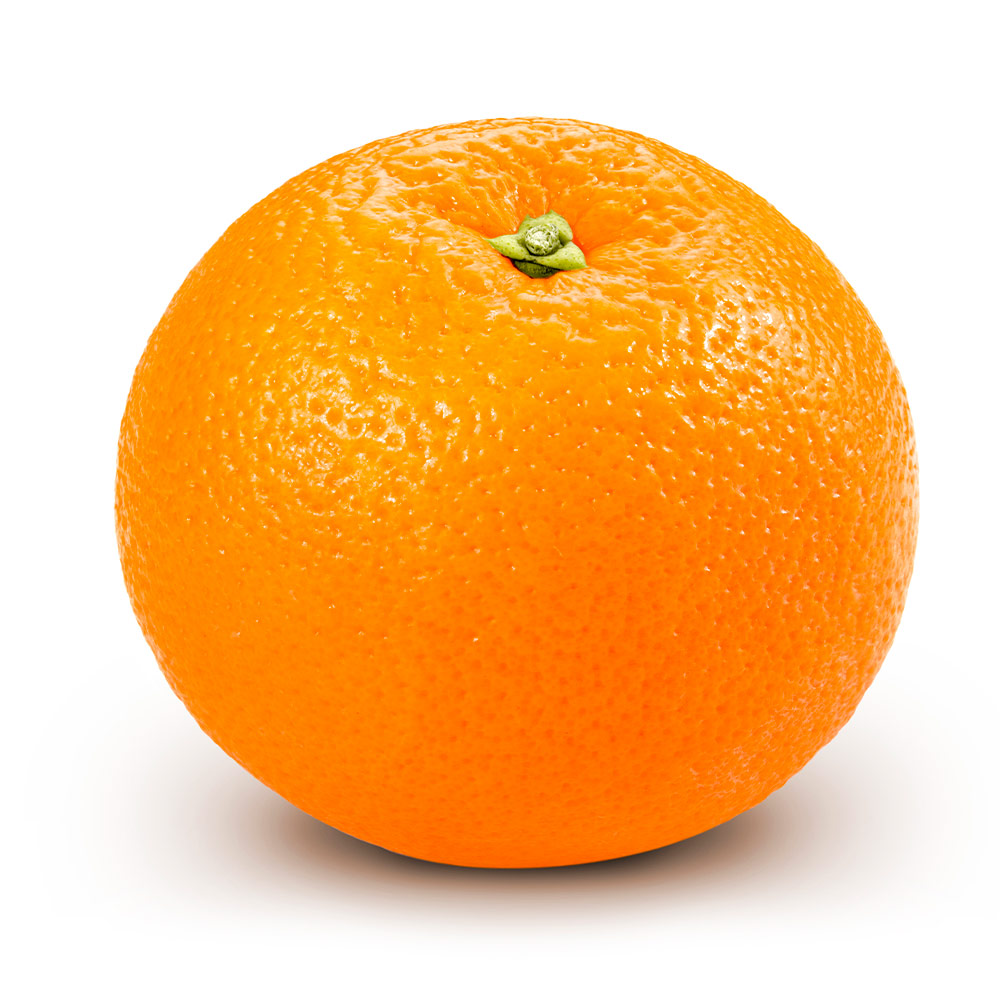 Em todos os teatros a orquestra se tornou, então, um dos principais atrativos de audiência. Os nomes dos líderes das orquestras e dos solistas agendados era divulgados em jornais. 


Criou-se um certo tipo de relacionamento entre plateia e audiência, que aplaudia seus músicos favoritos e pedia suas músicas favoritas. 

Se a orquestra não atendesse os pedidos, jogavam laranjas e outros detritos.
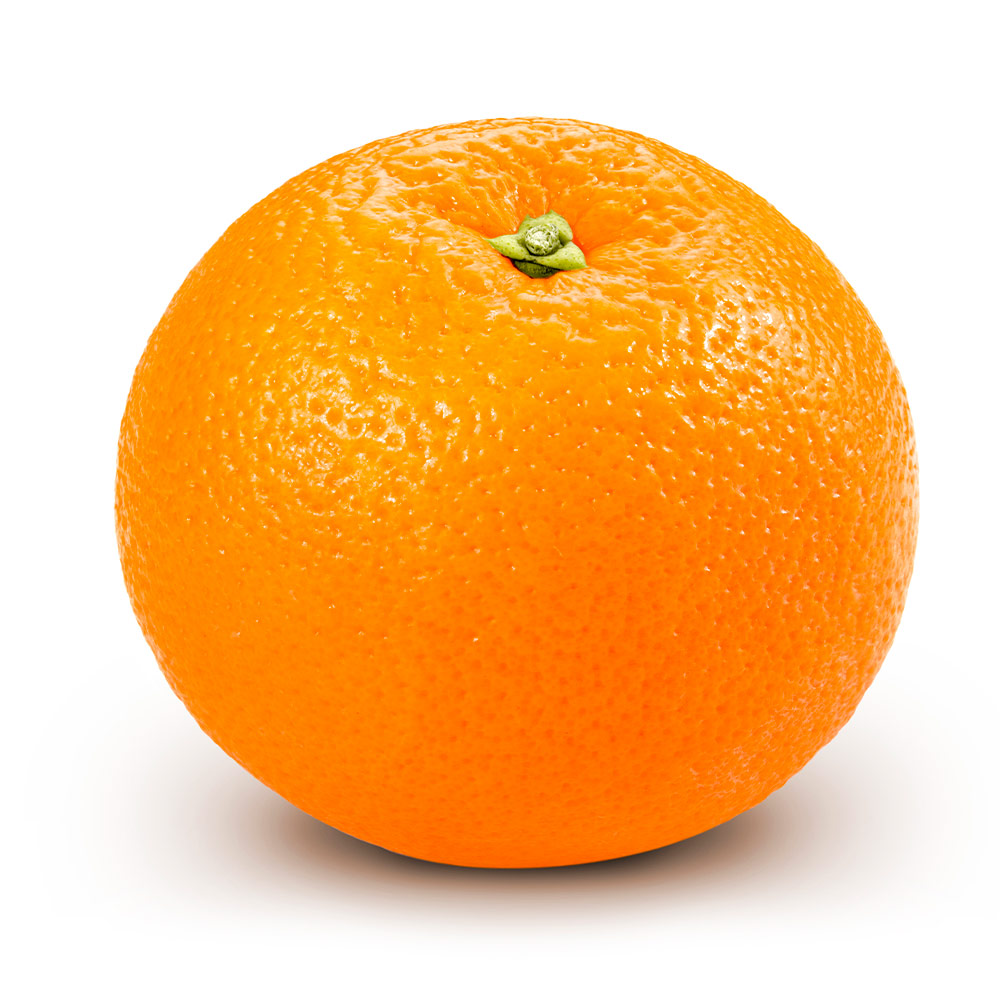 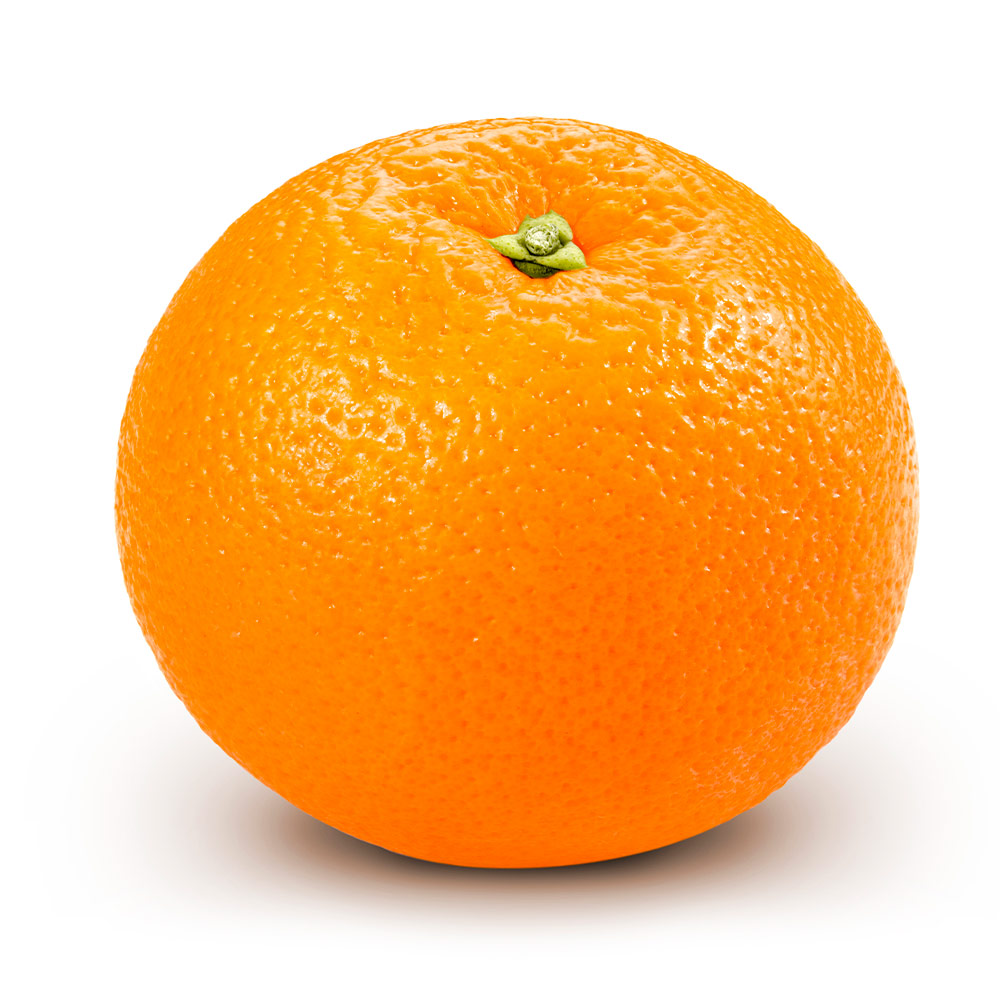 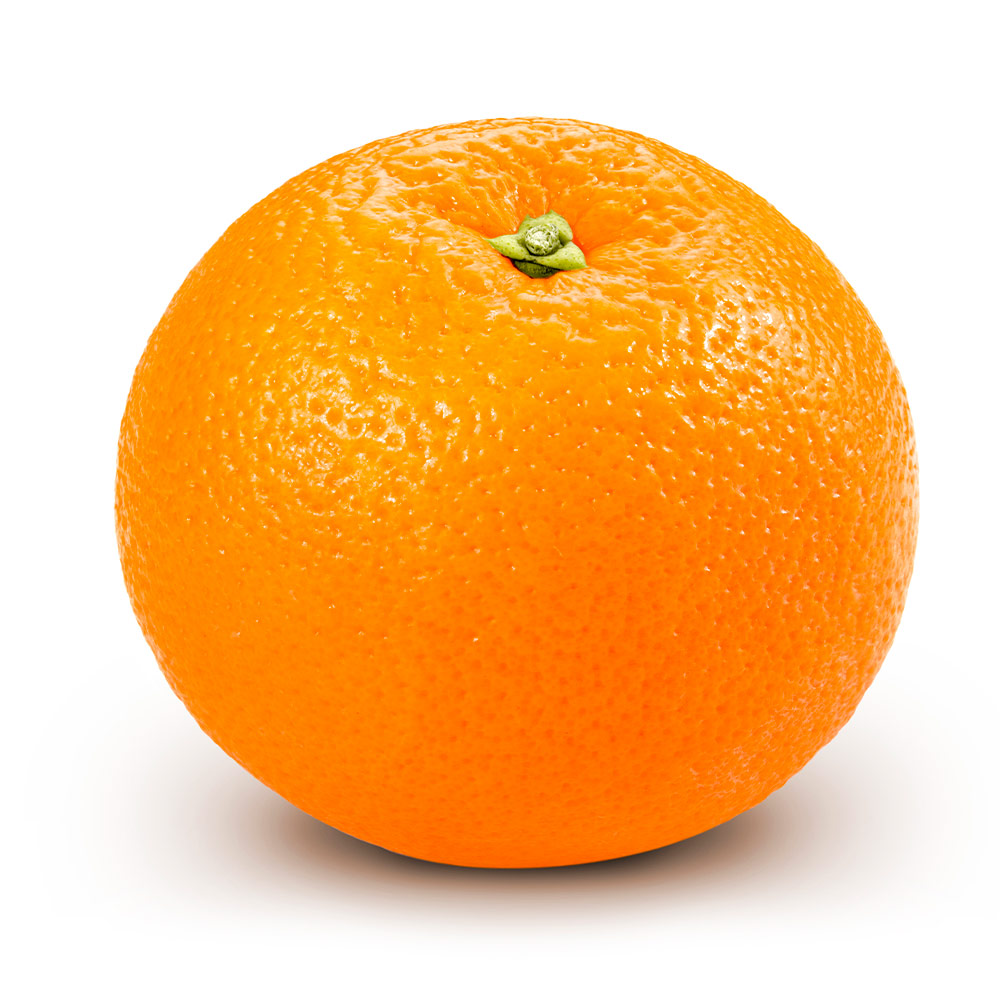 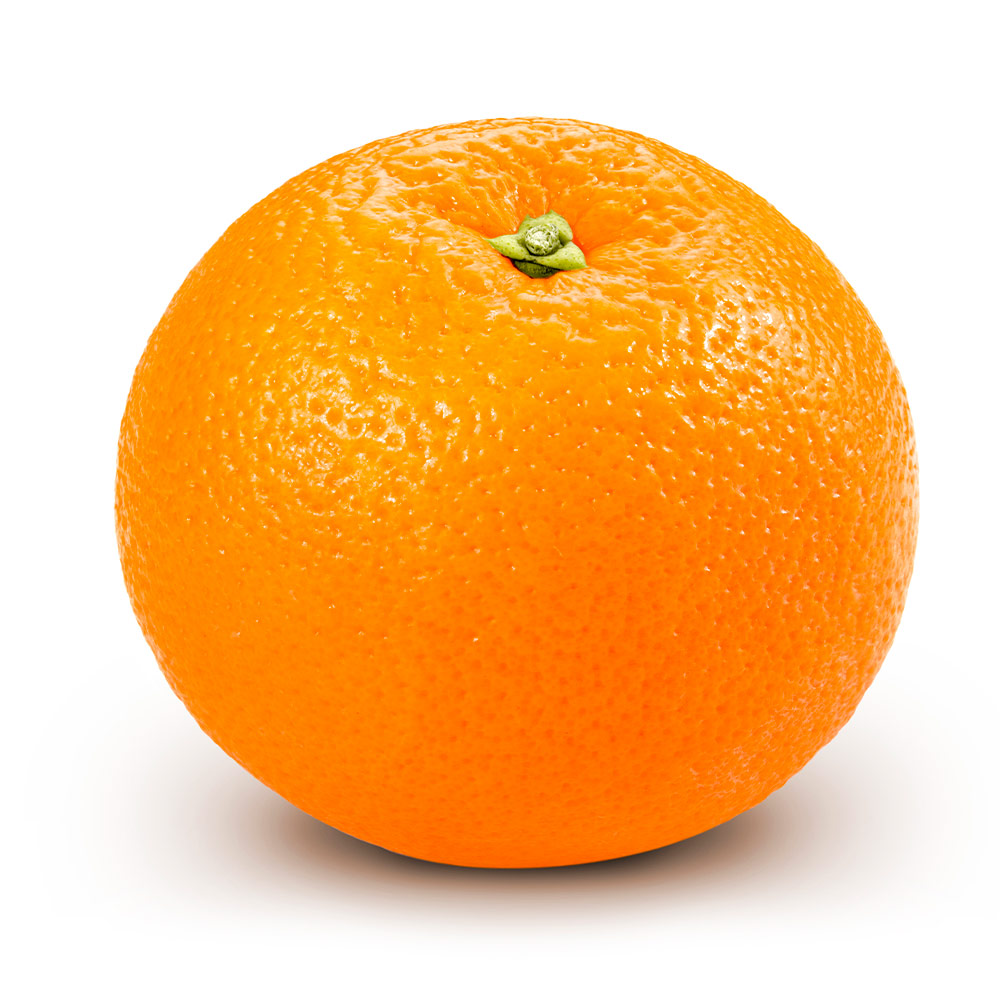 Características das orquestras
Alguns relatos que sobreviveram apontam o tamanho das orquestras nos teatros de Londres:
Orquestras do Covent Garden e Drury Lane: 19 a 25 músicos
Orquestras de ópera italiana: de 32 (1720) para 39 músicos (1790) (principalmente por causa da adição de instrumentos de sopro). 
As orquestras de ópera tinham também mais violinos que os teatros de língua inglesa. 

Até 1790, os músicos tocavam diversos instrumentos. A partir dessa data, pelo menos na orquestra de ópera, os instrumentos de sopro passaram a ser tocados por especialistas, e não mais por instrumentistas de cordas que tocavam estes instrumentos.
As orquestras nos “Pleasure Gardens”Jardins de Prazeres
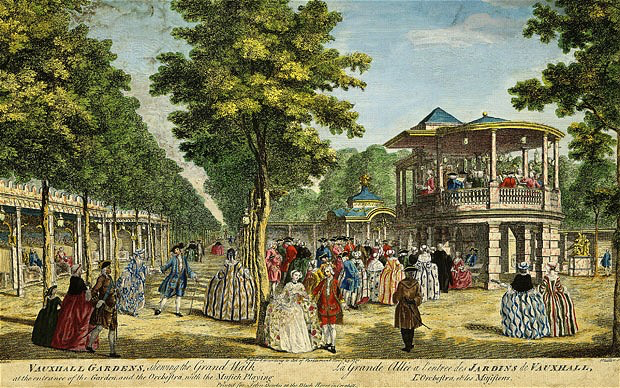 Locais para recreação, lazer e entretenimento
Comercialização do lazer
Disponibilizava facilidades e luxos da vida que antes estavam disponíveis apenas para a aristocracia:	passeios sombreados, canteiros de flores, lâmpadas, estátuas, grutas e MÚSICA !

Principalmente a música orquestral, que era mais cara para produzir do que canções ou solos instrumentais

Como a temporada dos jardins de lazer ia de maio a setembro, ela não se sobrepunha à estação teatral, e os instrumentistas dos teatros trabalhavam nas orquestras dos jardins.

Já no século XVIII a família real estava sendo comercializada para o público - nos jardins de prazeres, como estão hoje na televisão.
Pleasure Gardens
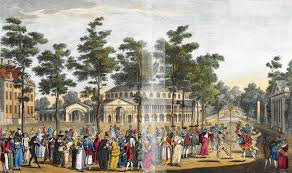 William Boyce (1711 – 1779)
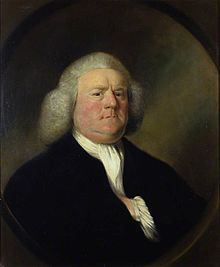 Relatos da execução de sua Ode para o aniversário de 14 anos do príncipe George no jardim Ranelagh em 1752 com uma orquestra de cerca de 25 a 30 músicos. 
Que obra seria essa?
https://www.youtube.com/watch?v=oZwyM2NYMCs
https://www.youtube.com/watch?v=kzLdDnBu5ag
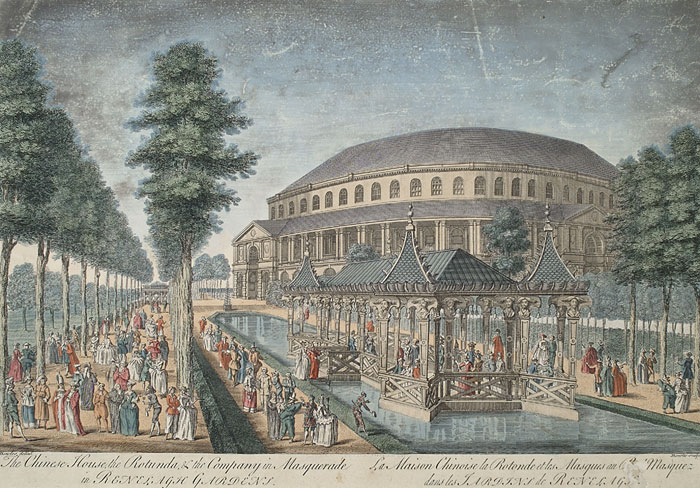 Os jardins de Ranelagh eram jardins de prazer público localizados em Chelsea, em seguida, nos arredores de Londres, Inglaterra, no século XVIII
Sociedades musicais
Na primeira metade do séc. XVIII, concertos com orquestras grandes e permanentes parecem não ter crescido a partir de empreendimentos profissionais, mas sim de sociedades musicais organizadas por uma mistura de instrumentistas amadores e profissionais, que pagavam para participar destas sociedades e ter o ”privilégio” de tocar.  

Algumas sociedades musicais: Castle Concerts, Swan Cavern, Ship Tavern, Union Coffee House, King’s Arms Tavern, etc. 

Aos poucos, começaram a ser organizados concertos de orquestras com músicos profissionais principalmente das orquestras de teatros.
Concertos Bach-Abel
Ocorreram de 1765 a 1782 e marcaram uma nova fase de desenvolvimento da orquestra na Inglaterra. 

Apresentaram uma nova posição de orquestra, agora profissional, prioritariamente com música orquestral/instrumental, e poucas obras vocais. 

Valorizavam as melodias instrumentais, uso de instrumentos de sopros e efeitos orquestrais como crescendo e piano súbito. 

Compositores apresentados: Sammartini, Jommeli, Maldere, Toeschi, Stamitz, Bach e Abel

Logo estes concertos ganharam seu próprio local designado especialmente para a música orquestral:
Hannover Square Rooms
Construído em 1775
Assentos para 500 a 600 pessoas
Concertos às quartas-feiras, quando os músicos do King’s Theatre estavam de folga, e poderiam então participar. 

Estes eram concertos por assinatura: a lista de assinaturas era socialmente exclusiva, os preços dos ingressos eram altos, os candidatos eram exibidos e os poucos anúncios eram tão discretos que geralmente não mencionavam nomes ou repertório de intérpretes.
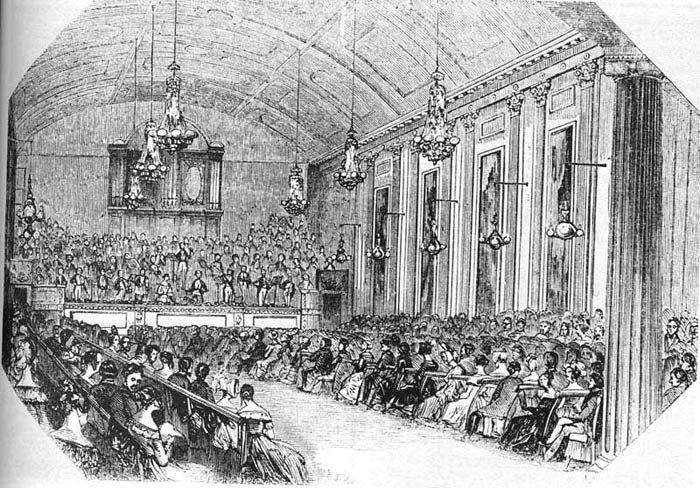 Hannover Square Rooms
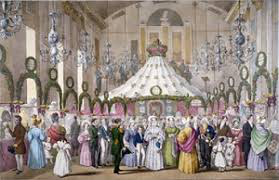 O sucesso destes concertos inspirou empreendimentos concorrentes:
Giardini organizou a “Musical Academy” e concertos no Pantheon (construído em 1772). 
O harpista John Patry organizou uma série de assinaturas matinais na Hickford’s Rooms, etc. 

Assim, na década de 1780, Londres tornou-se palco de uma batalha das bandas, com várias orquestras oferecendo concertos por assinatura e competindo entre si.
Os concertos de Bach-Abel foram substituídos na Hannover Square pelo Professional Concert, organizado como uma cooperativa de músicos, com os instrumentistas compartilhando os lucros no final da temporada.
O Professional Concert tentou manter seu status proibindo seus membros de tocar em outros concertos de assinatura.
Assim, as orquestras de concerto de Londres no final do século XVIII se assemelham à orquestra de ópera em tamanho e composição: 12-16 violinos, 3-5 de violas, violoncelos e baixos, pares de instrumentos de sopros, cornetas e trompetes. No último quarto do século XVIII, a orquestra de Londres havia se tornado bastante padronizada e institucionalizada.
Os concertos competiam entre si para ter maior audiência, para apresentar música mais nova, para ter vozes mais populares, para ter a mais completa orquestra.


 Nesse meio tempo, Haydn chega em Londres para dirigir alguns concertos e participar de tais competições. 


Os Concertos da Ópera terminaram em 1798, mas ainda havia muitas orquestras e muito trabalho para os instrumentistas de Londres.

As competições podem ter trazido o fim de outras séries, mas a longo prazo expandiram e consolidaram o mercado de orquestra e da música orquestral.
Resultados:
Os jardins de lazer e várias séries de assinaturas também mantiveram as orquestras “em pé”. Um bom intérprete poderia ganhar a vida tocando em várias orquestras, dando aulas e talvez vendendo partituras ou instrumentos musicais paralelamente.


O mundo das orquestras de Londres era uma rede complexa com múltiplas e intricadas interconexões.
Orquestras Amadoras
Outro aspecto que diferencia a Inglaterra do resto do continente europeu:

Samuel Sharp, um inglês que visitava a Itália em 1765, ficou surpreso ao descobrir que "pouquíssimos cavalheiros  praticam o violino, ou qualquer outro instrumento”, e que os conjuntos instrumentais eram compostos quase inteiramente de profissionais.
Já que...
No século XVIII, na Inglaterra, o "cavalheiro amador" era uma figura familiar nos círculos musicais. Ele era cavalheiro porque ganhava a vida com a propriedade da terra, com o escritório civil ou militar, ou com uma profissão, e não com um ofício ou trabalho; ele era "amador" porque tocava música por amor e não por dinheiro.

Seus estatutos tentaram restringir a associação a "cavalheiros" excluindo vinicultores, abastecedores, alfaiates, fabricantes de perucas, barbeiros, etc. 

Os músicos amadores eram mais comuns na Inglaterra do que no resto da Europa porque lá música era uma atividade de lazer mais aceitável, e em parte porque a entrada na classe de "cavalheiro" era muito mais fácil na Inglaterra do que em outros lugares.
Alto nível de alguns músicos amadores
Alguns cavalheiros amadores alcançaram um nível bastante alto em seus instrumentos, por exemplo, John Blathwayt, filho de um ministro e uma criança prodígio do cravo, que teria estudado com Alessandro Scarlatti em Roma.

Também desempenharam um importante papel no desenvolvimento da orquestra na Inglaterra. 

Os músicos amadores eram organizados em sociedades musicais: na segunda metade do séc. XVIII, cerca de 10 a 12 reuniões de música realizadas semanalmente. Uma das mais importantes: Academy of Ancient Music (Academia de música antiga). 

Havia muita interações, nestas sociedades, entre músicos amadores e profissionais. 

A partir de 1780 as mulheres também começaram a ser admitidas em tais sociedades, mas aos poucos, principalmente como cantoras ou ouvintes, e aos poucos tocando cravo e órgão.

Também foram importantes e muito produtivas nas cidades provinciais, abundantes de músicos amadores.
John Marsh (1752 – 1828)
Um exemplo de músico amador que se tornou compositor

Tocava em inúmeros concertos, e participava de diversas sociedades musicais

Era um cavalheiro inglês, compositor, diarista e escritor nascido em Dorking, Inglaterra. Um advogado de formação, é conhecido por ter escrito pelo menos 350 composições, incluindo pelo menos 39 sinfonias.

Formou inúmeras orquestras (18 a 19 membros) em diversas cidades onde se estabelecia: Extrema importância!!

As orquestras, porém, eram de cordas, sem sopros. Exceto a flauta, os músicos amadores não tocavam instrumentos de sopro, apenas os profissionais.

https://www.youtube.com/watch?v=iuMsBNg9iV0
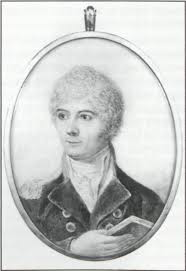 No final do século XVIII, as orquestras amadoras, instituição à qual Marsh dedicou sua vida, não eram mais viáveis na maioria das cidades provinciais inglesas.





Isso se deve ao fato de possuírem em sua maioria músicos amadores, e música inglesa já estava mudando em torno de novos estilos como a “moderna” música de Stamitz, Abel e J.C.Bach. Isso começou a trazer dificuldades e problemas para os músicos amadores.
Orquestras provinciais
Algumas cidades do interior seguiram Londres para a profissionalização das orquestras. 




Embora nenhuma cidade provinciana apreciasse qualquer coisa que se aproximasse da rica rede de locais, instrumentistas e orquestras de Londres, a vida musical em cidades comerciais e centros administrativos tornou-se cada vez mais vigorosa durante a segunda metade do século XVIII, à medida que a prosperidade aumentava e as comunicações melhoravam.
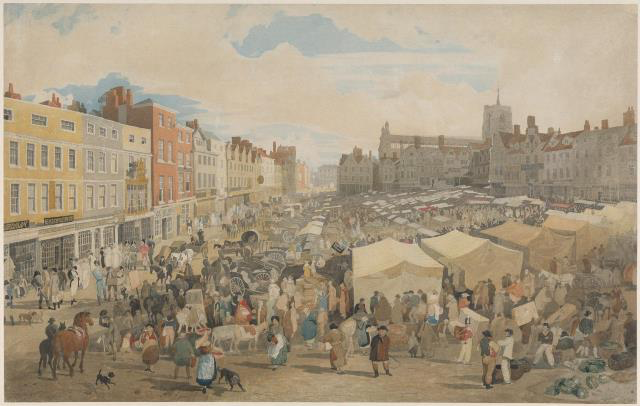 Norwich
Orquestras provinciais foram baseadas inicialmente na participação e liderança de cavalheiros amadores. No final do século, várias cidades provinciais possuíam orquestras profissionais próprias.

Em grandes cidades, como Norwich (uma das maiores e principais nesse sentido), as orquestras amadores deram lugar a profissionais em meados do século XVIII.

Uma razão para o vigor das orquestras de Norwich era que a cidade estava próxima a Londres e que o transporte entre Norwich e a metrópole melhorou consideravelmente durante o século XVIII. Músicos de orquestra de Londres faziam aparições ocasionais em Norwich, geralmente no verão e geralmente como solistas.A

Amadores organizavam sociedades musicais, reforçadas com profissionais de Norwich, que conduziam os concertos e tocavam os solos.
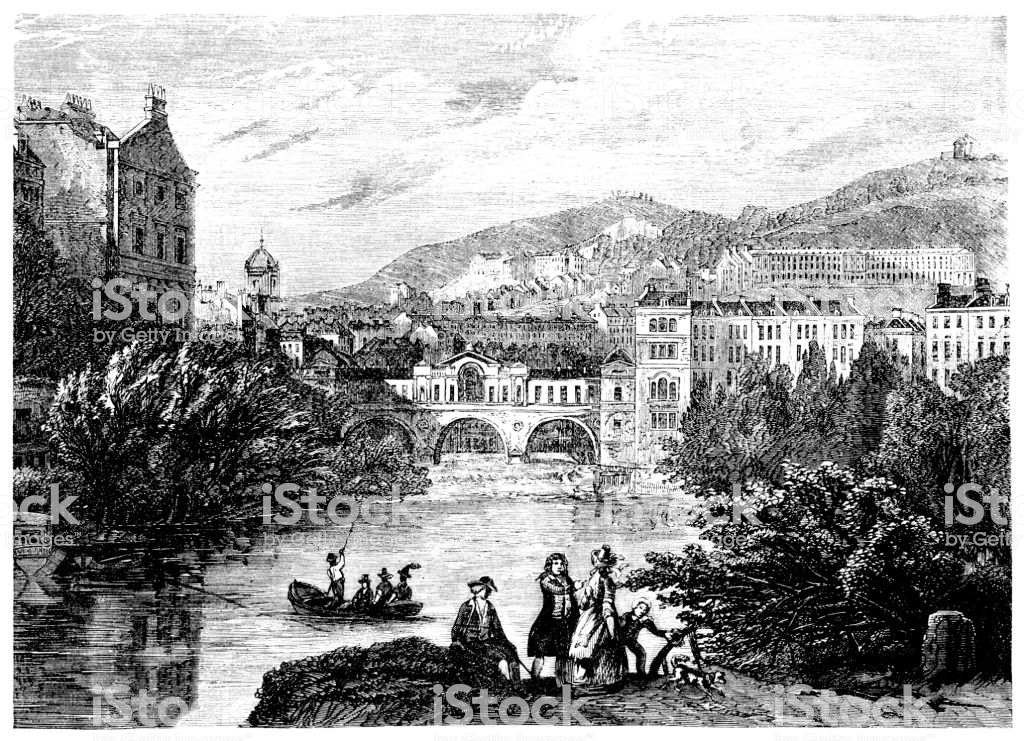 Bath
A cidade era um caso especial entre as cidades do interior, porque o mercado da música era praticamente o mesmo que o mercado de Londres.

A cidade era o símbolo do lazer comercializado, e muitas de suas atividades de lazer - teatro, dança, jantar, concertos, até mesmo bebendo as águas minerais que davam nome à cidade - envolviam orquestras.

As orquestras de Bath eram menores do que as orquestras de Londres, mas competiam entre si com igual vigor.
Edinburgo e Dublin
Edimburgo e Dublin, como capitais históricas, tentaram manter instituições musicais inspiradas nas de Londres.

Muitos dos instrumentistas de Dublin vieram de Londres, geralmente apenas por uma temporada ou duas, despertando certo ressentimento dos músicos residentes de Dublin.

A Sociedade Musical foi composta por amadores e profissionais, e durante muito tempo do século XVIII, constituiu o centro das elegantes atividades musicais da cidade.

Como Edimburgo estava longe de Londres, os instrumentistas profissionais não estavam tão prontamente disponíveis como em outras cidades do interior, e a Sociedade Musical contratou "Masters" com o salário da temporada para elevar o nível de seus concertos

.Edimburgo também teve uma sucessão de jardins de prazer, cada um com uma orquestra, mas nenhum deles particularmente bem-sucedido. Ou não havia tanto interesse em prazer, ou os residentes de Edimburgo encontravam seus prazeres em algum outro lugar que não os jardins de prazeres.
Colônias americanas
Orquestras nas colônias americanas se pareciam com as das províncias inglesas. Como a América estava a uma viagem de dois a quatro meses de Londres, as estrelas visitantes não podiam aparecer para tocar um concerto ou liderar a banda. 

Em outros aspectos, no entanto, a vida musical em Philapelphia, Nova York e Charleston se assemelhava à de outras cidades do interior. E a Revolução Americana de 1776-81 fez pouco para alterar a semelhança. 

A vida musical americana no período federal ainda era muito a de uma província inglesa.

A maior cidade das colônias americanas era a Filadélfia, que com 17.000 habitantes em 1760 poderia reivindicar ser uma das maiores cidades de língua inglesa do mundo. No final do século XVIII, a Filadélfia possuía teatros, jardins de diversões, concertos por assinatura e sociedades musicais amadoras, todos com orquestras.
Os ”Festivais de música” nas Midlands (terras médias) e Norte da Inglaterra
Nas cidades industriais inglesas das Terras médias e do Norte, o desenvolvimento das orquestras tomou um curso um pouco diferente.

Manchester tinha uma sociedade musical que patrocinava concertos esporádicos.

Mais característico das Terras Médias, no entanto, eram os "festivais de música".

O festival representava um enorme gasto de energia organizacional e dinheiro, de modo que as cidades os repetiam de três em três anos no máximo. 

Foram financiados tanto por assinatura quanto por venda de ingressos. Liverpool teve um festival já em 1740, Birmingham a partir de 1768, Newcastle a partir de 1778, York a partir de 1791.
Repertório dos festivais
Constituído em torno de obras de grande escala para vozes e orquestra, sobretudo os oratórios e hinos de Handel.
As orquestras dos festivais
Eram muito maiores que as outras orquestras provinciais. 

O tamanho e a força da orquestra eram motivo de orgulho especial para os organizadores do festival: a banda era mais numerosa e seleta, e o poder e o efeito coral eram maiores do que em qualquer ocasião anterior.
 PARA CONCLUIR:

Os festivais e suas orquestras representavam não apenas o poder de compra do dinheiro novo, mas as aspirações e pretensões culturais de toda a comunidade. Este foi um novo significado para a orquestra, que se tornaria mais importante durante o século XIX, não só na Inglaterra, mas também na América e no Continente.
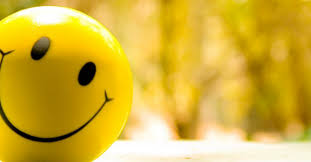 FIM!!MUITO OBRIGADA